Facilitating Discussions in an Online Classroom:
a practical approach
Agenda
Discussions  are Opportunity
Discussions Matter
Facilitator Introduction
Common Challenges
Todd’s Top Ten
Q&A
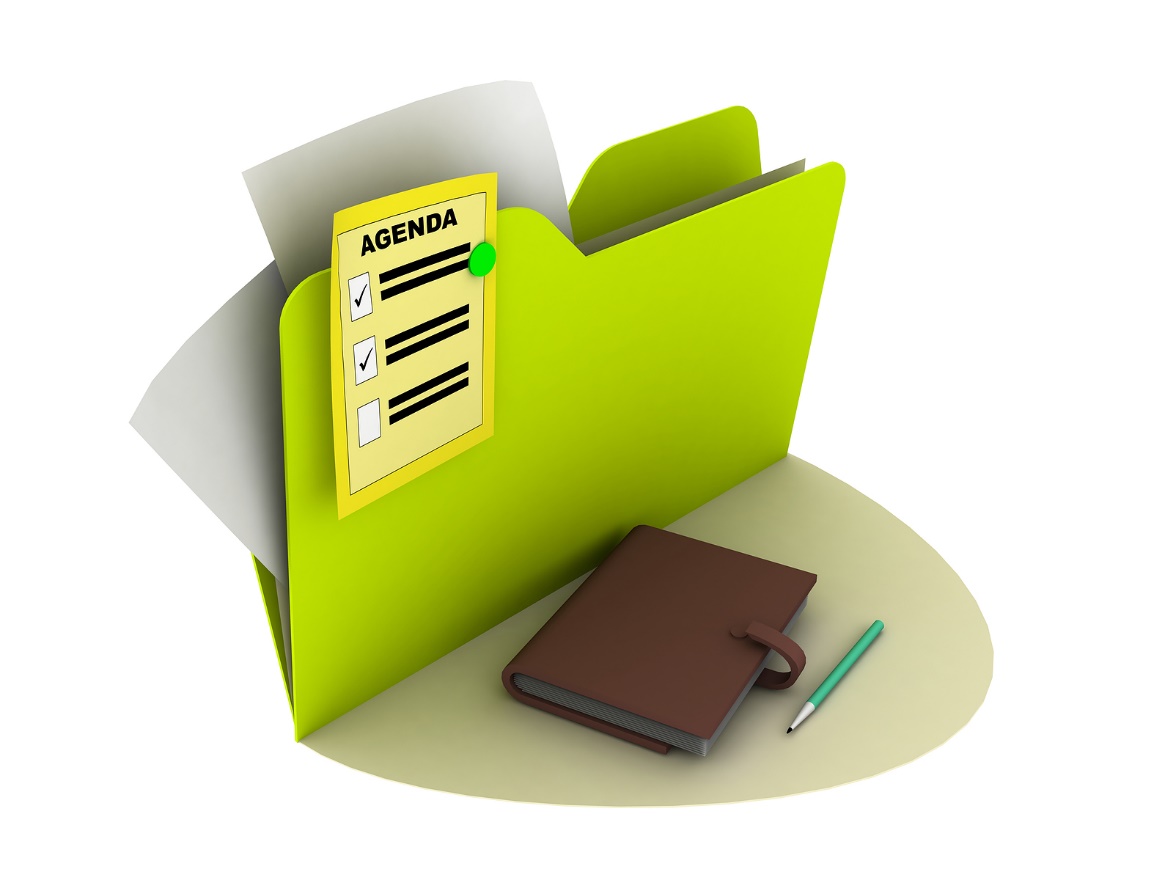 Discussions are opportunity for instructors…
To build community and connect with students
To share expectations
To set the tone
To build lasting impressions
To demonstrate expertise
To model the process of inquiry
To teach
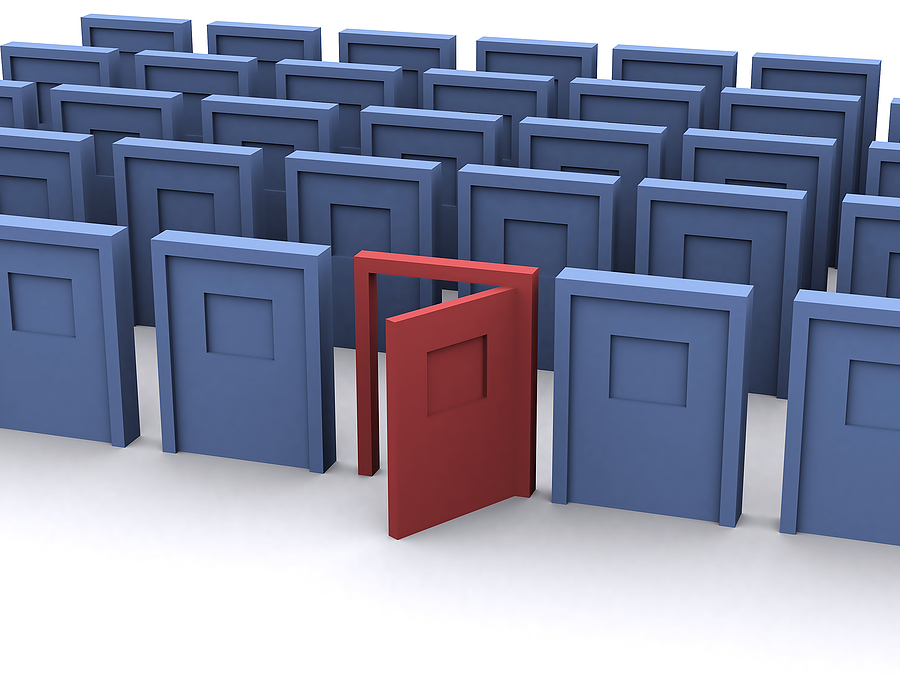 Discussions are opportunity for students…
To build community
To engage with instructors and peers
To build lasting impressions
To network
To demonstrate understanding and competency
To engage in healthy discourse
To work in teams
To debate
To plan
To learn
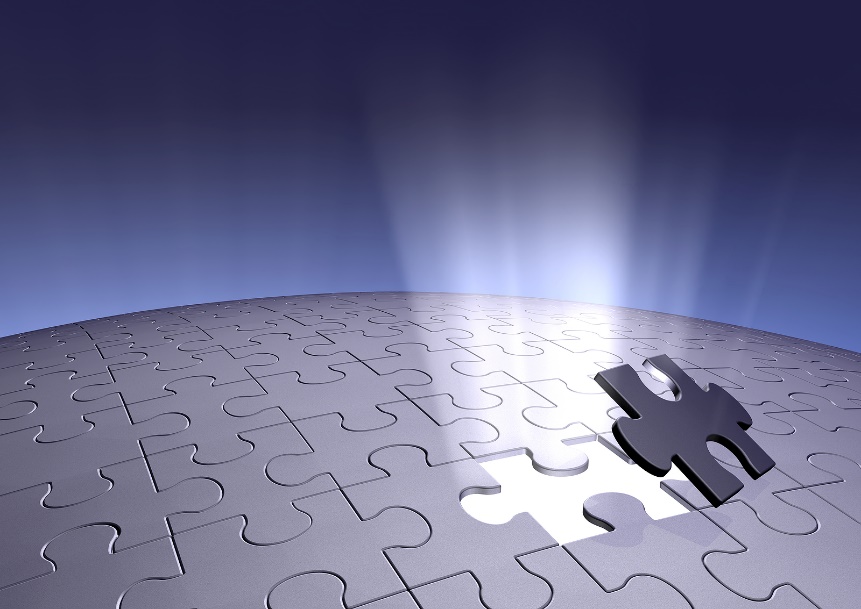 Discussions are not (or should not be)
Filler
Busy work
Insignificant
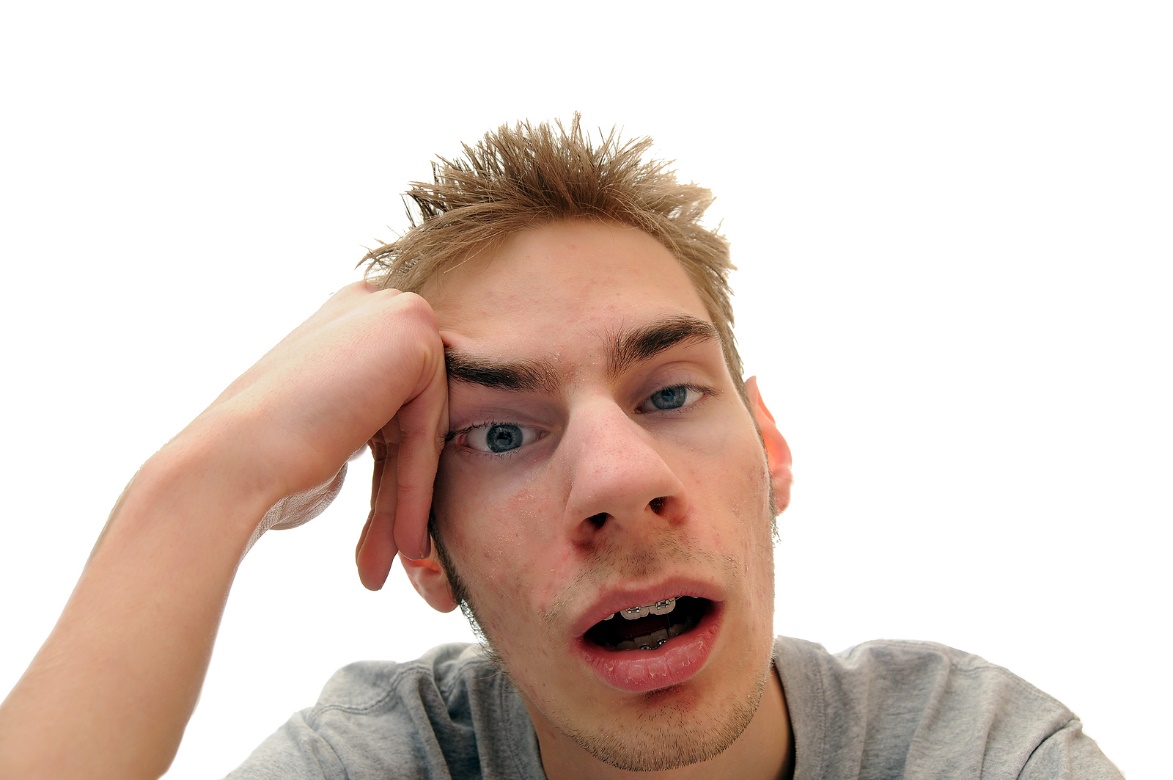 Discussions Matter!
Research points to both student satisfaction and knowledge acquisition!
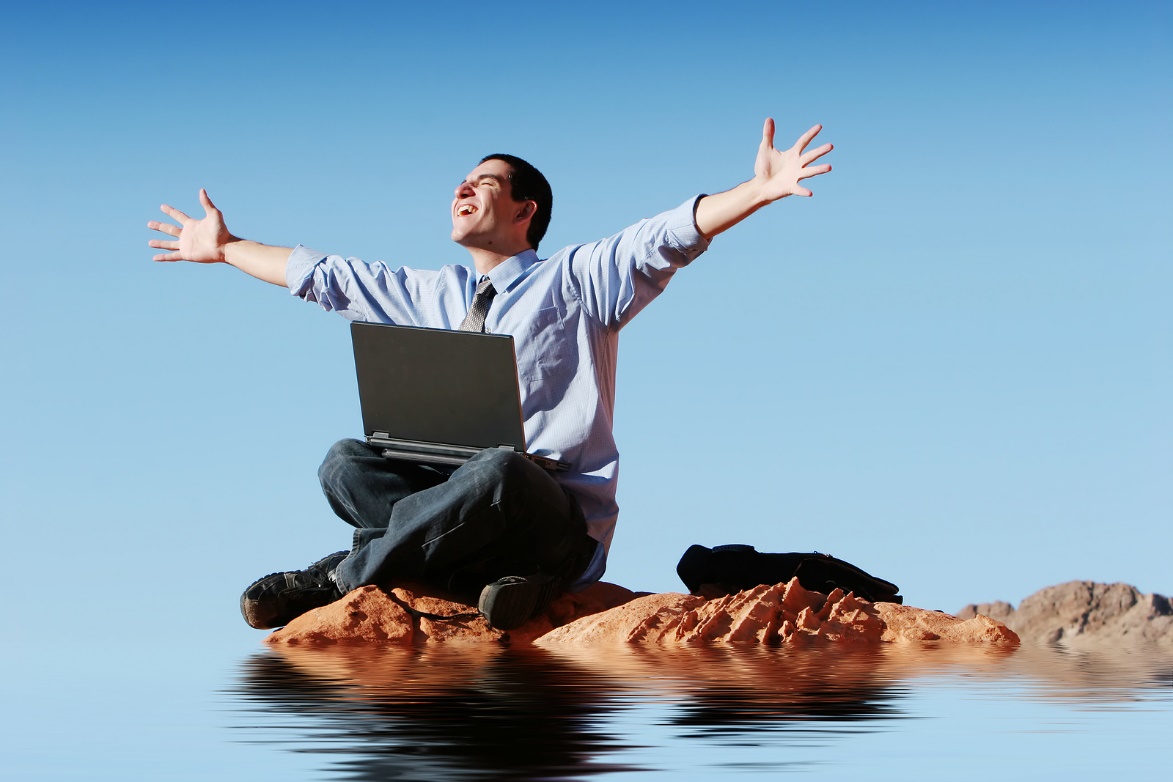 Discussions Matter!
Students Enjoy (in descending order):
Online Discussions
PowerPoint Presentations
Research Papers
E-mail Correspondence
Essays
Viewing Videos/Movies
Blogging
Viewing Webinars
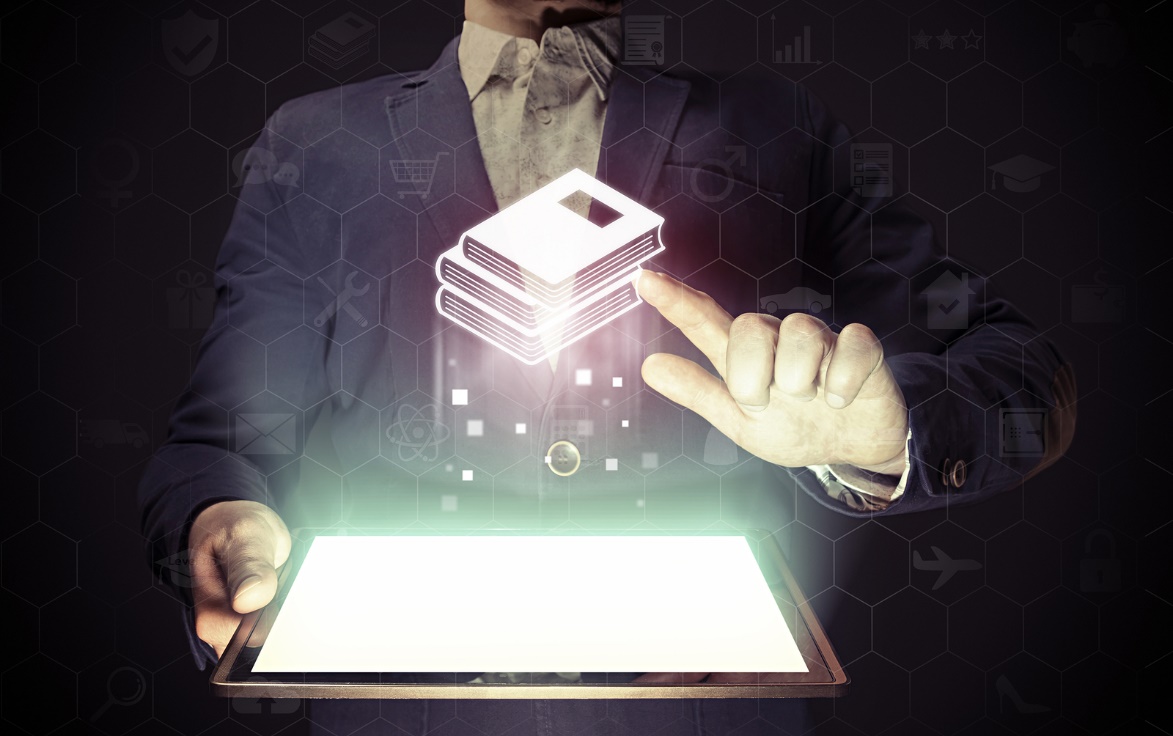 Discussions Matter!
Instructors and students clearly indicate that seven activities best helped students retain knowledge:
Online Discussions (85.5%)
Essays (81%)
Research Papers (79.1%)
PowerPoint Presentations (69.1%)
E-Mail Correspondence (62%)
Group Projects (55.3%)
Viewing Videos/Movies (59.1%)
Only 6% of students did not believe that discussions aided in knowledge retention.
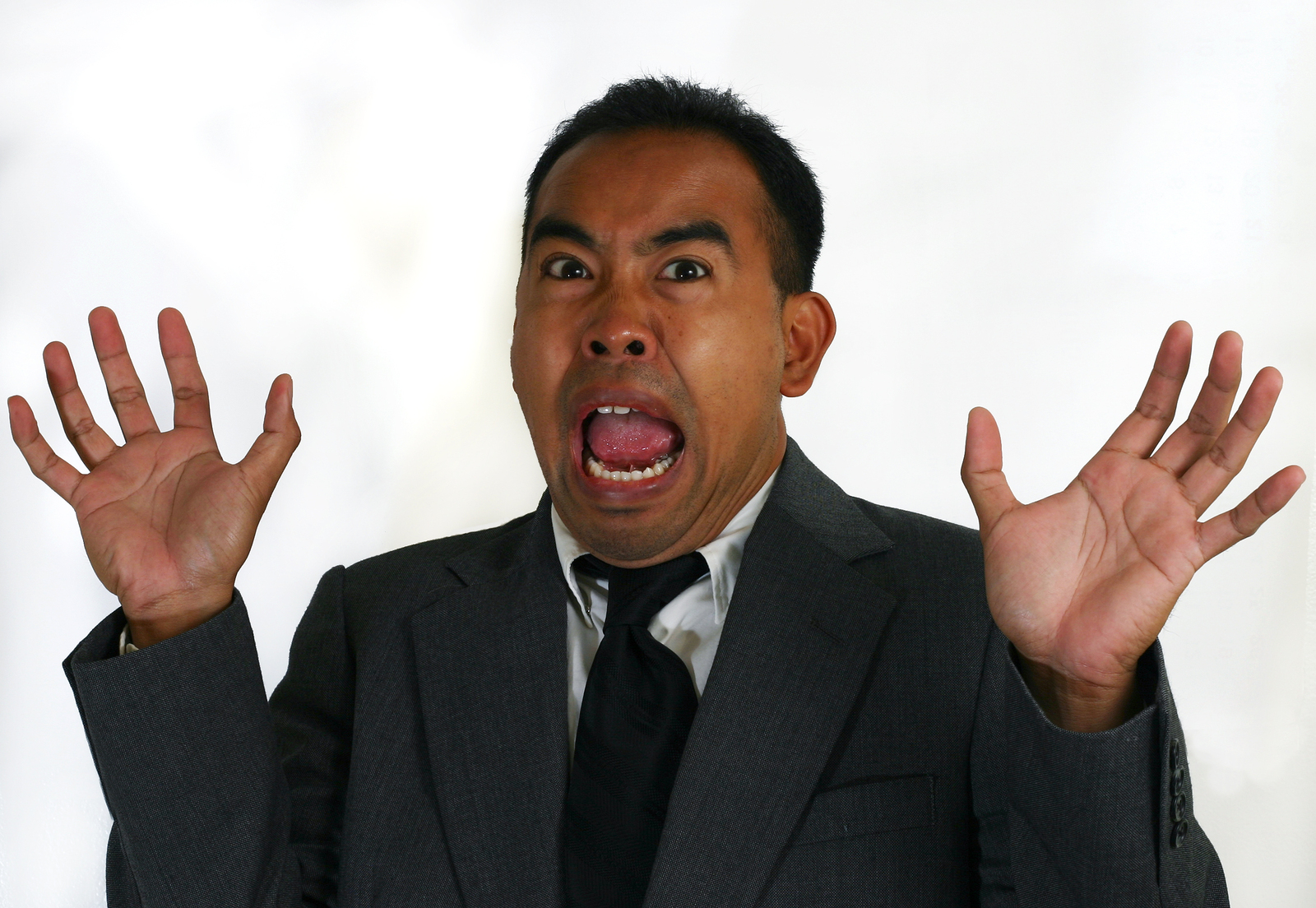 Facilitator Introduction
Professional Experience
Served as president and CEO national healthcare recruitment, Human Resources and outsourcing firm 12 years
25 years human resource and healthcare administration experience
15 years C Suite positions
Overseen public and private organizations
Employment expert
Extensive Training and Development Experience
Online teaching experience since 2009
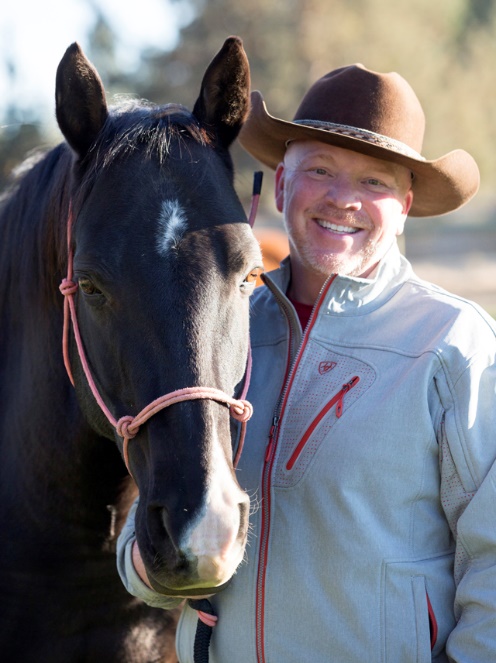 Education
MBA – Healthcare Administration
ME.d – Organizational Leadership
MSIT – Computer Assurance and Security
Personal 
Live in Central Oregon
Enjoy International Travel
Teaching is a passion
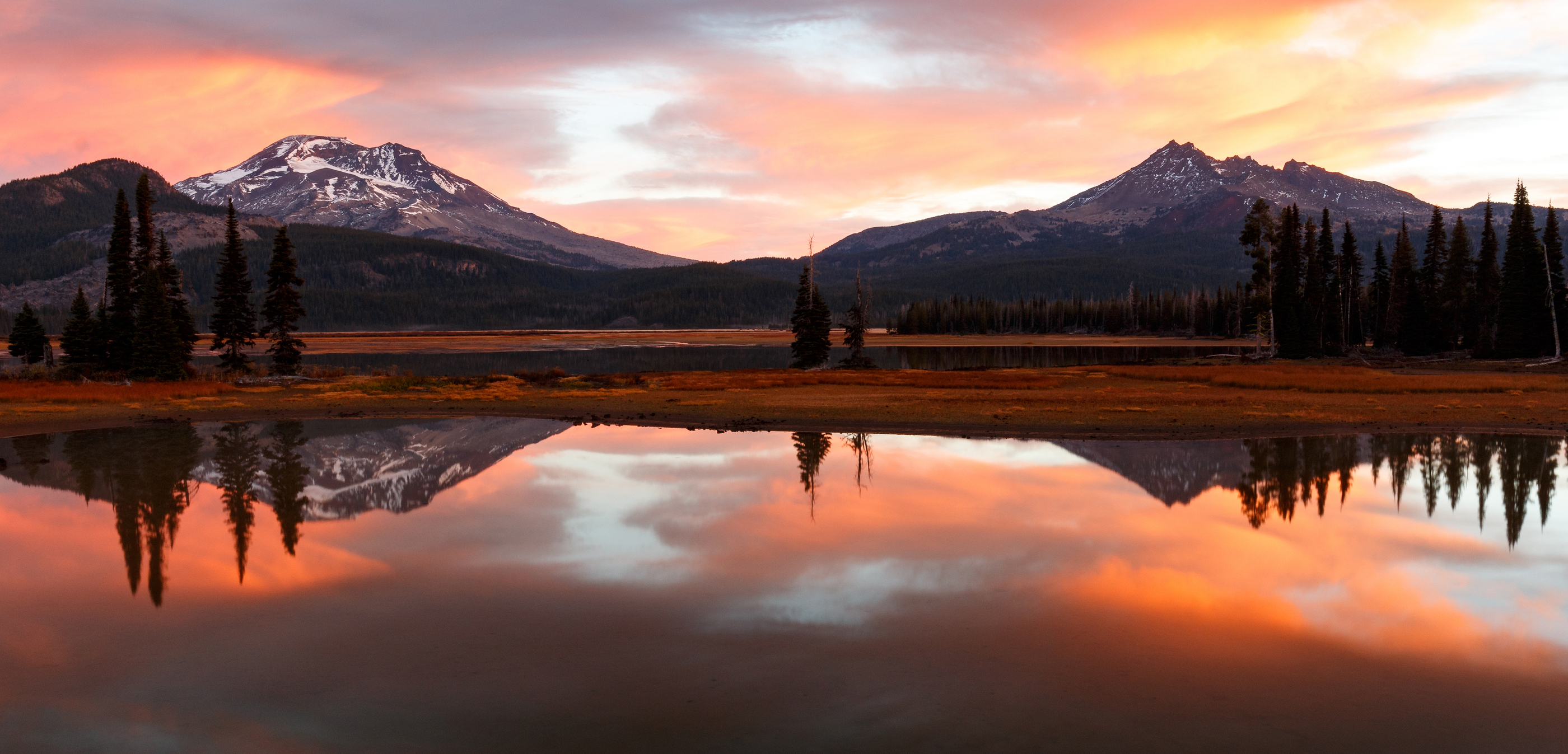 Common Challenges
Creating Engaging Discussions
Building Community
Staying Engaged
Keeping Students Interested
Modeling Expectations
Clarifying Expectations
Hot Button Issues
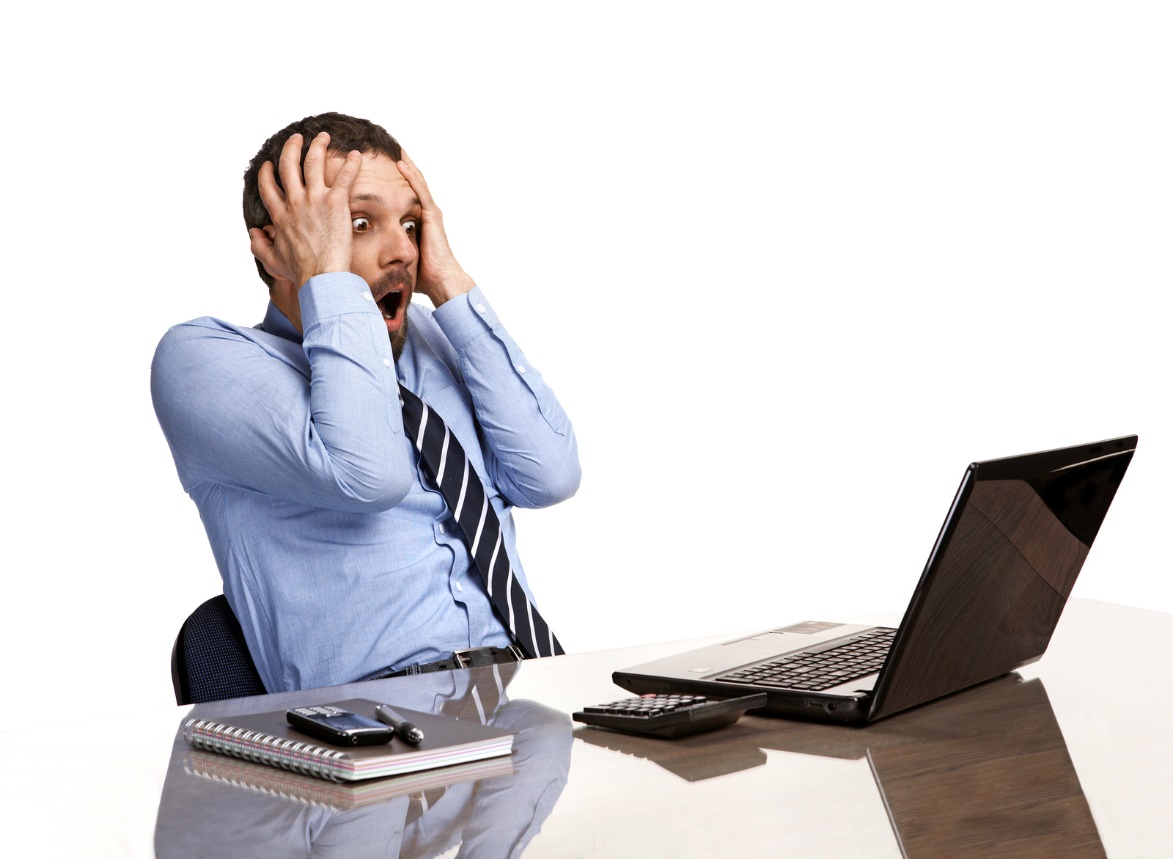 Todd’s Top Ten	10
Use Technology

YouTube
TedTalks
Khan Academy
YOU- Audio and/or Video
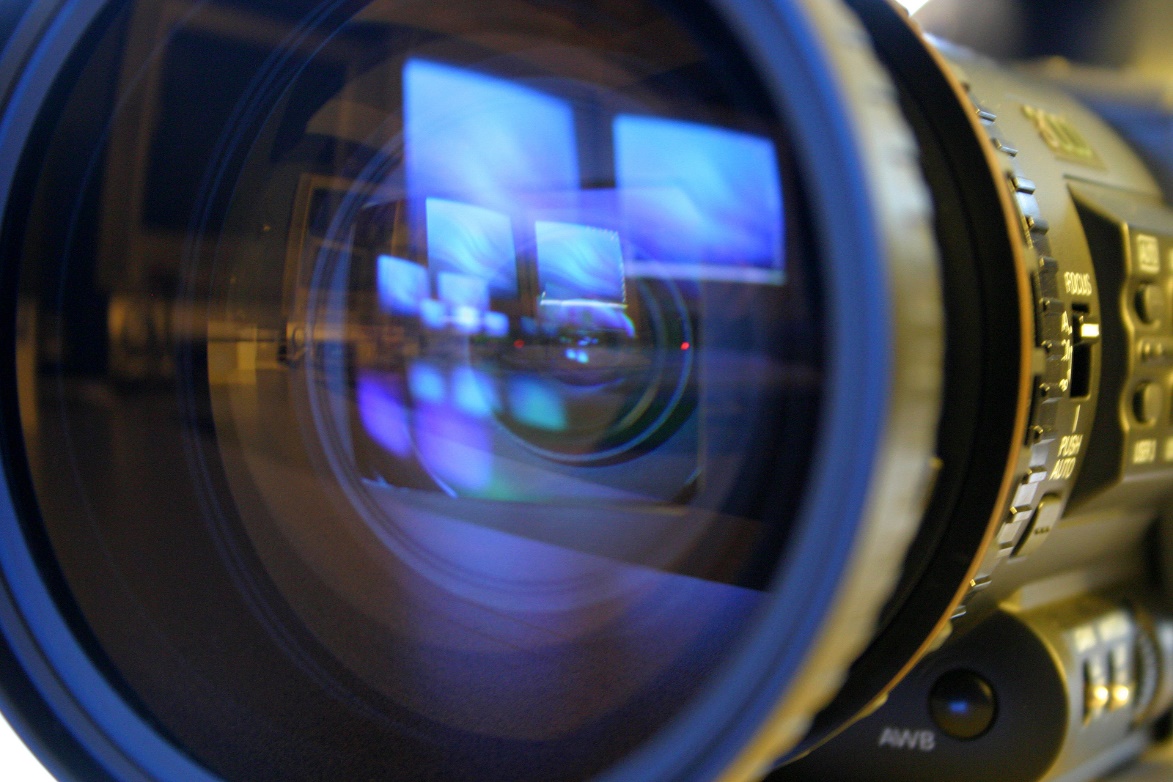 Todd’s Top Ten	09
Focus on Learning Objectives

Bloom’s Taxonomy
Connect to Module Material
Explain the big WHY
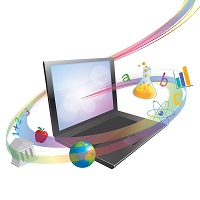 Todd’s Top Ten	08
Demonstrate Expertise

Share real world experience
Connect to career
Prove you are the expert
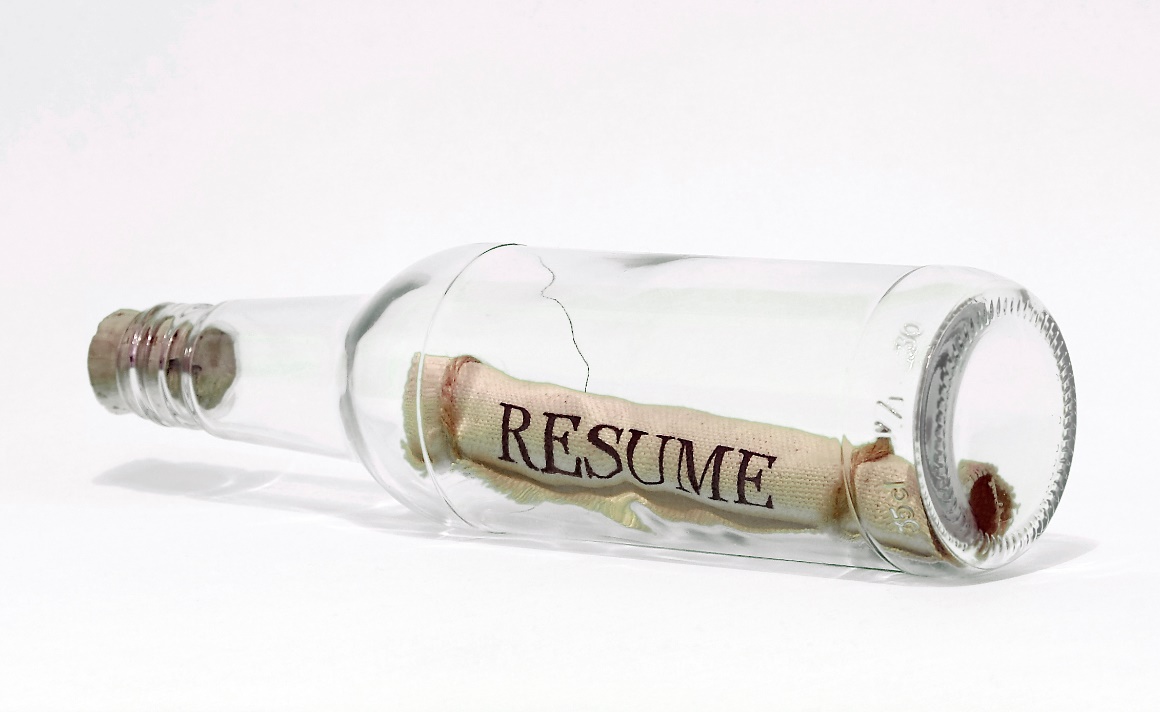 Todd’s Top Ten	07
Frame the Discussion

Announcements on expectations
Weekly Shout Outs!
Announcements as wrap ups
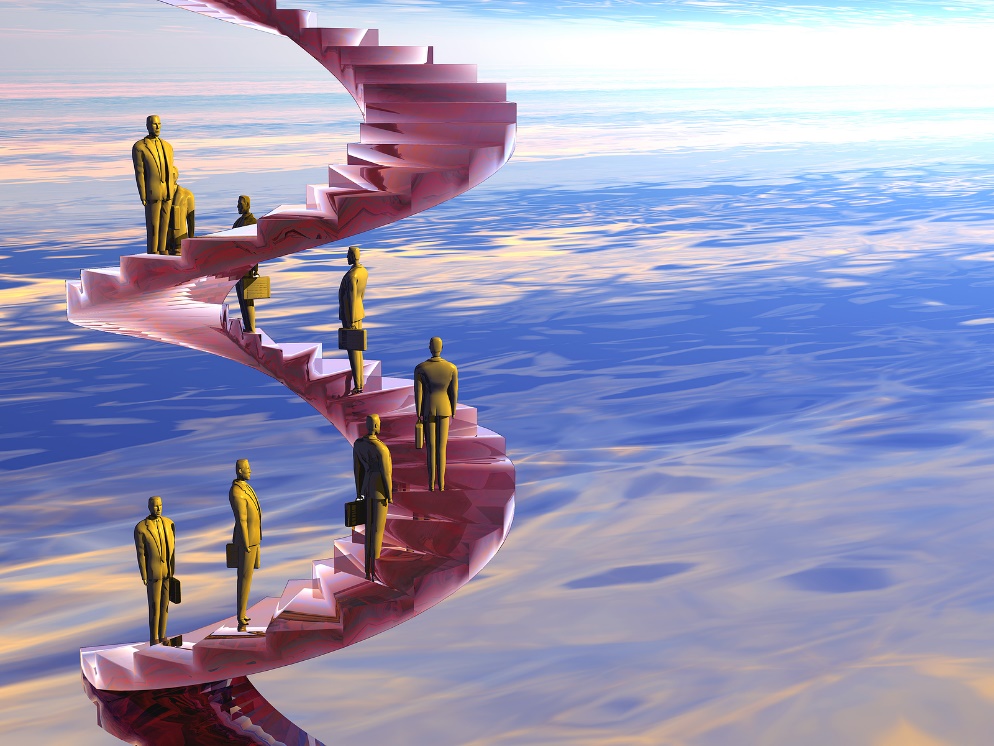 Todd’s Top Ten	06
Model the Expectations

Seed the discussion forum
Be active and present
Quality begets quality
Challenge and redirect with respect and inquiry
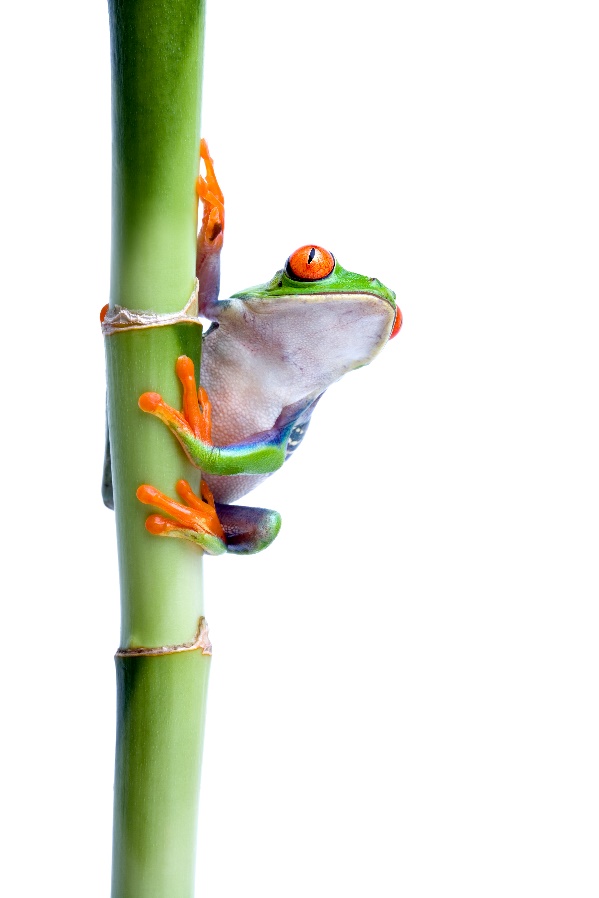 Todd’s Top Ten	05
AAR

Ask questions
Affirm understanding
Redirect
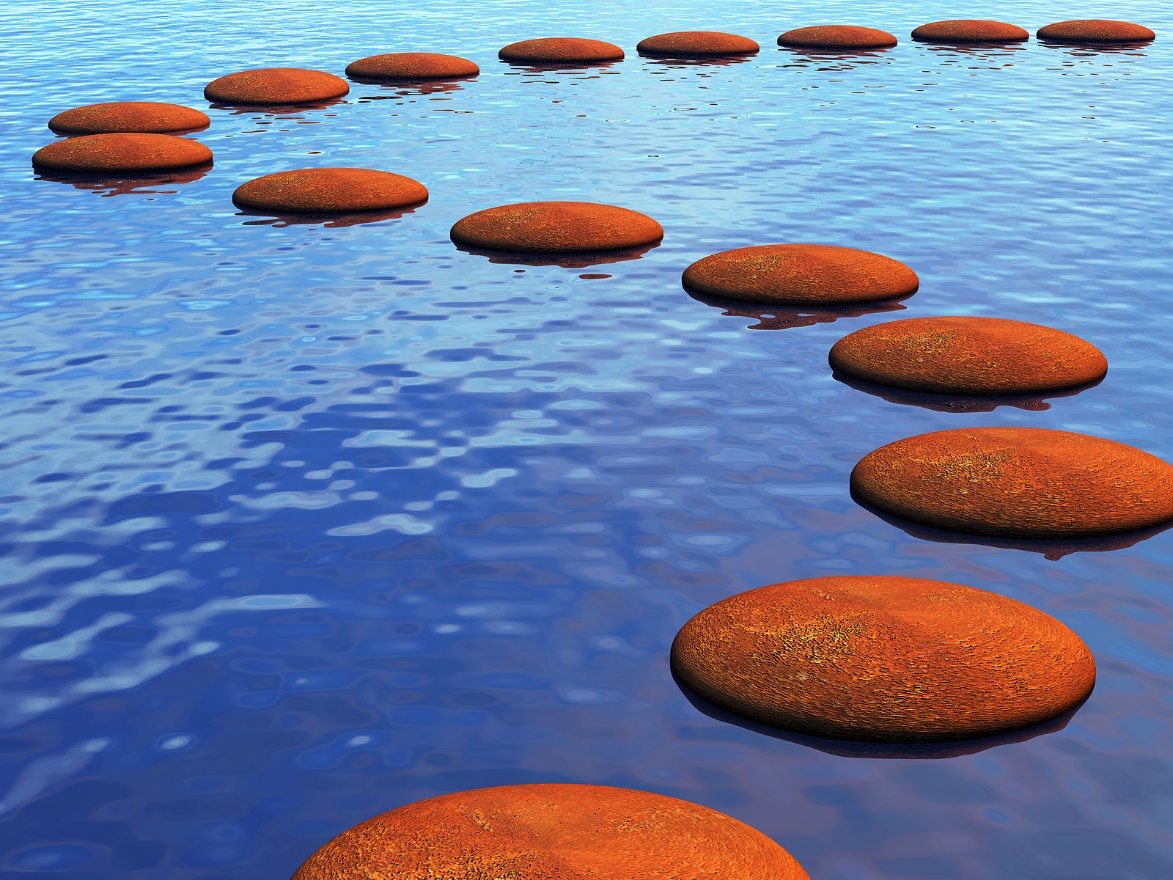 Todd’s Top Ten	04
Model Critical Thinking

Take the journey with the students
Engage
Push
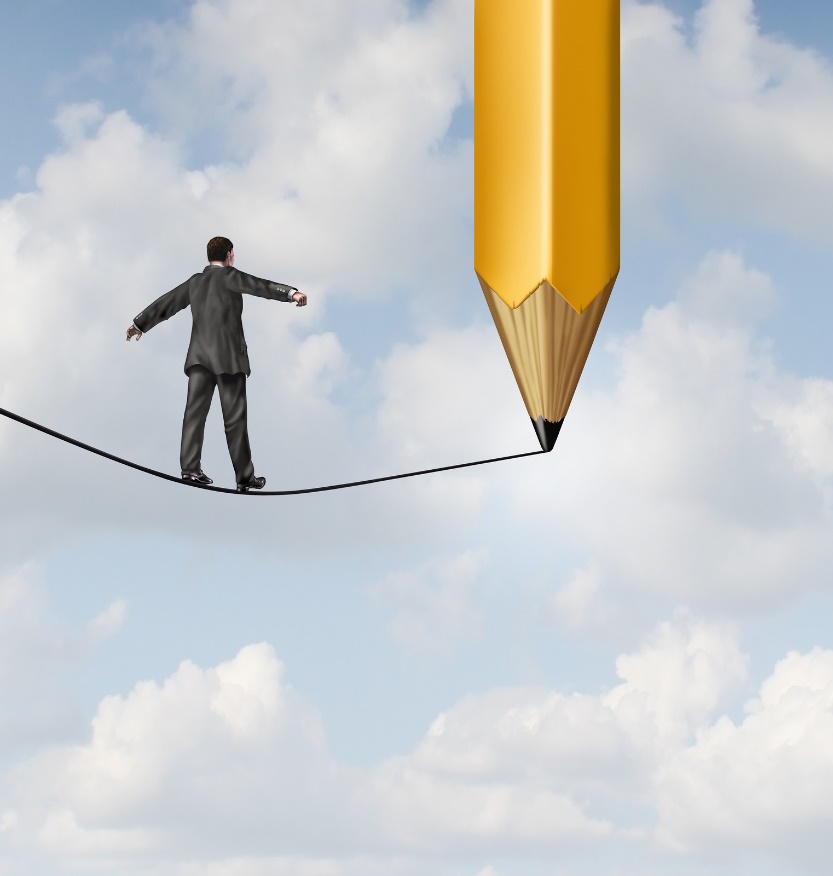 Todd’s Top Ten	03
Research Matters- prove it

Do research before the class- use it- share it
Expect it
Push
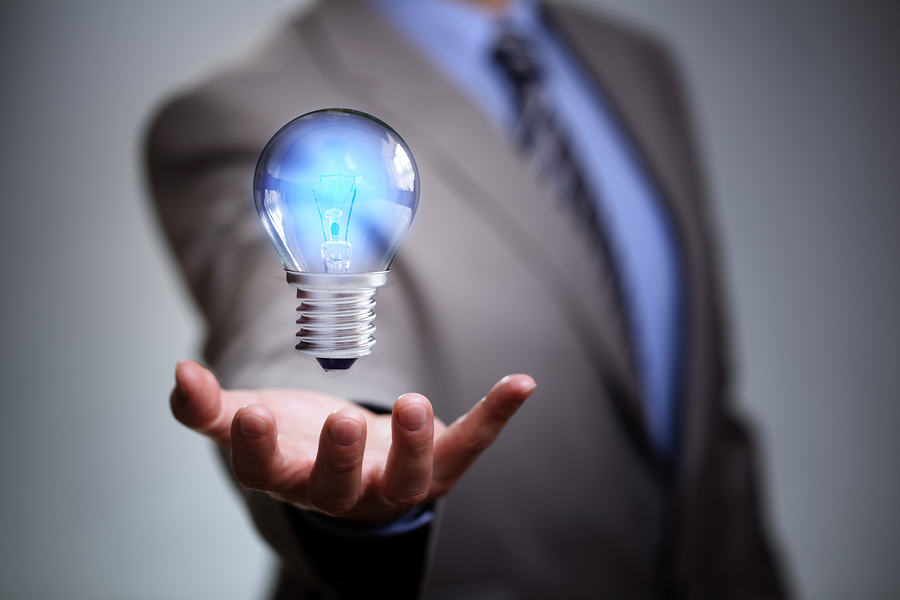 Todd’s Top Ten	02
Say something- even when they do not!

Participate daily or set the expectation
Share resources
Current events make the learning- current!
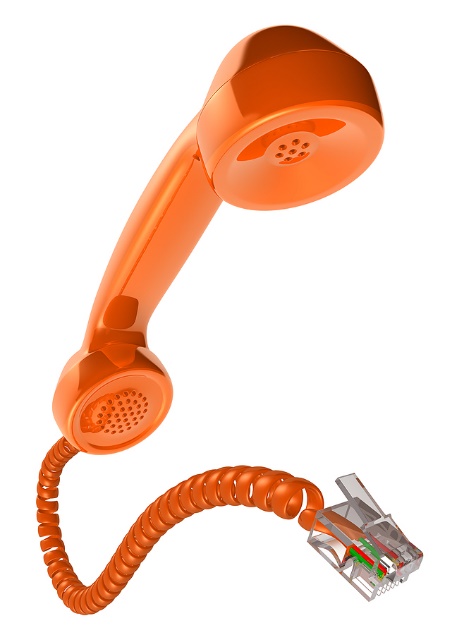 Todd’s Top Ten	01
Make it personal

Welcome each and every student
Call students by name
Participate in the conversation and extend it
Thank them for their contributions
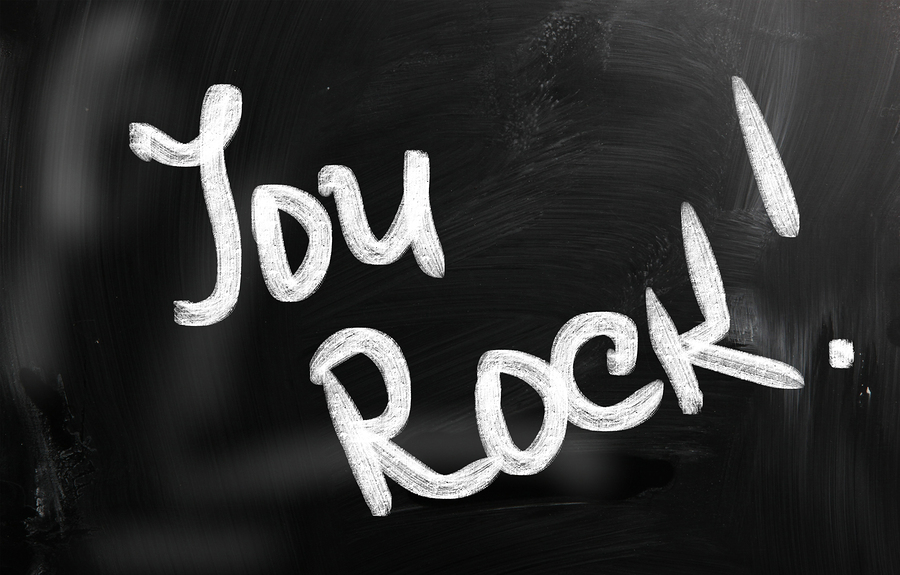 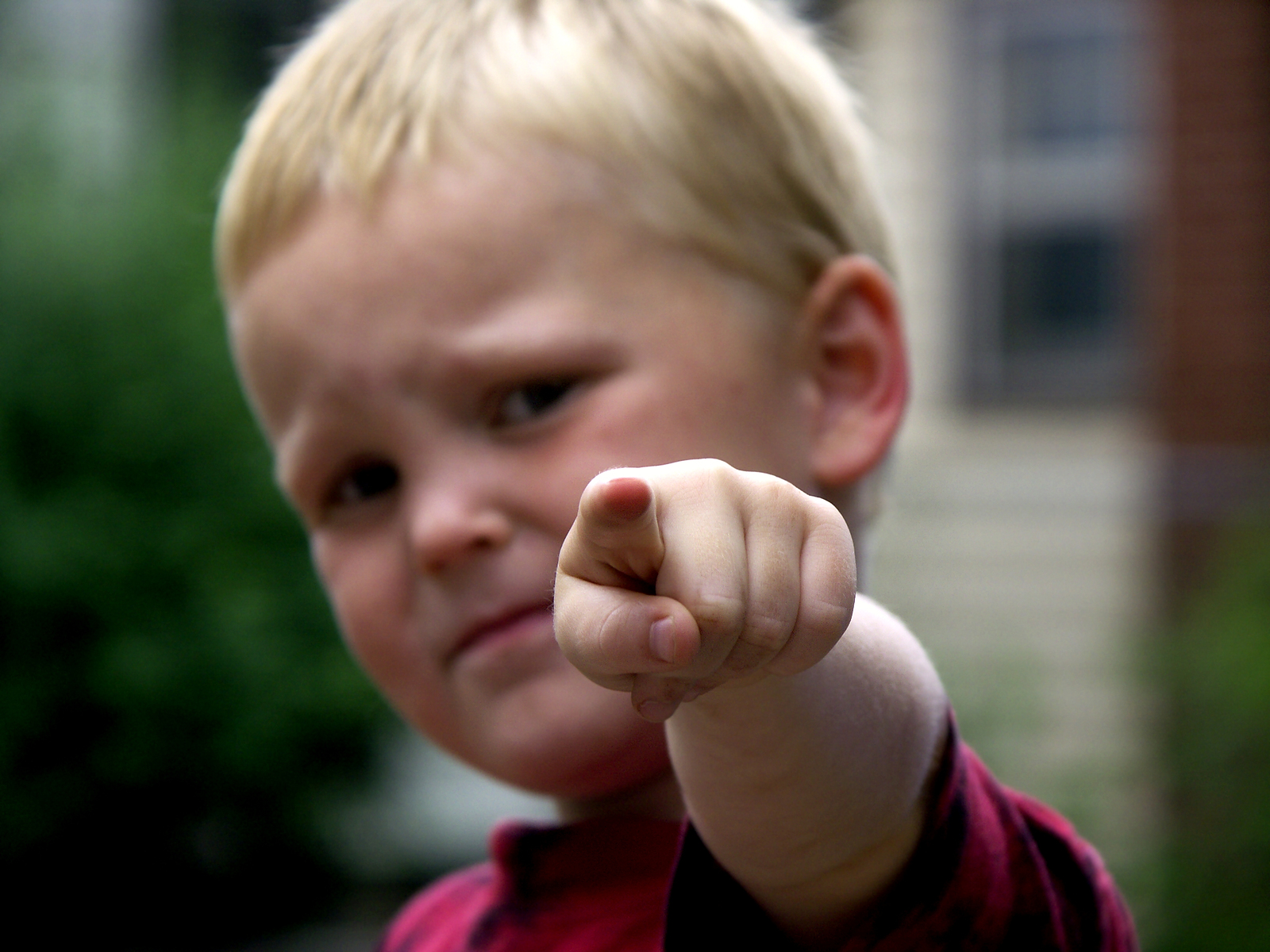 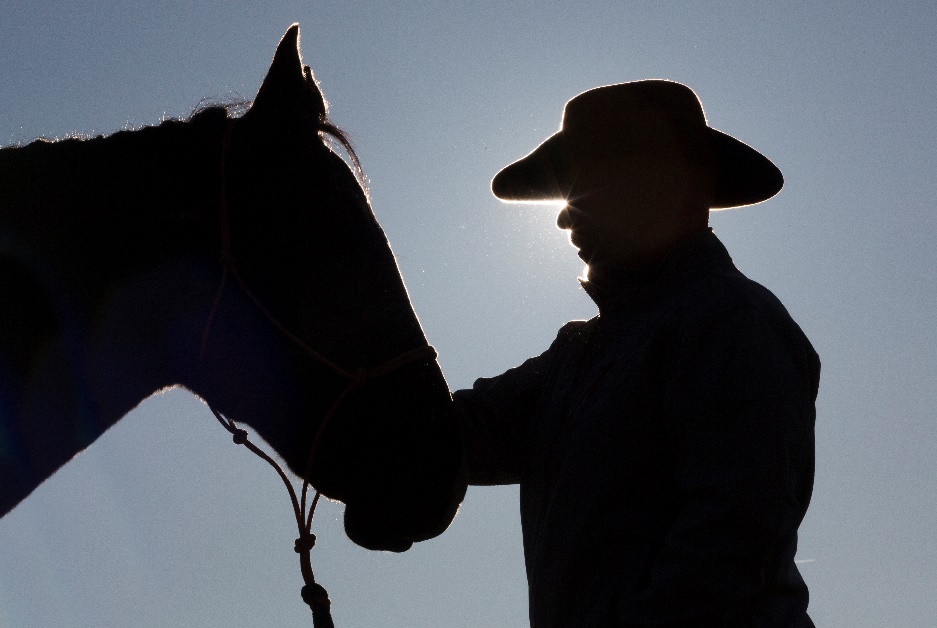 How can I help?
Todd Kane
Phone: 541.583.0178
Mobile: 505.908.1979
Skype: r.todd.kane
Email: professortoddkane@gmail.com
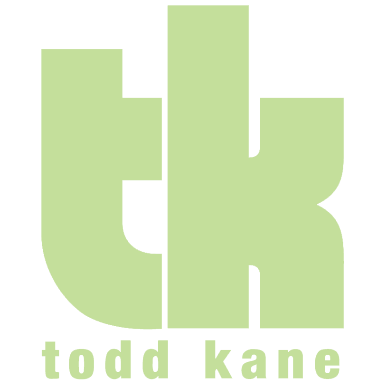